MUSEUM COMPANY PROFILE
Here is where your presentation begins
CONTENTS OF THIS TEMPLATE
Here’s what you’ll find in this Slidesgo template:
A slide structure based on a lesson, which you can easily adapt to your needs. For more info on how to edit the template, please visit Slidesgo School or read our FAQs.
An assortment of illustrations that are suitable for use in the presentation can be found in the alternative contents slide.
A thanks slide, which you must keep so that proper credits for our design are given.
A resources slide, where you’ll find links to all the elements used in the template.
Instructions for use. 
Final slides with: 
The fonts and colors used in the template.
More infographic resources, whose size and color can be edited. 
Sets of customizable icons of the following themes: general, business, avatar, creative process, education, help & support, medical, nature, performing arts, SEO & marketing, and teamwork.

You can delete this slide when you’re done editing the presentation.
TABLE OF CONTENTS
About Our Company
01
Here you could describe the topic of the section
Our Services/Products
02
Here you could describe the topic of the section
Our Clients
03
Here you could describe the topic of the section
ABOUT US
Mercury is the closest planet to the Sun and the smallest one in the Solar System—it’s only a bit larger than the Moon. The planet’s name has nothing to do with the liquid metal
OUR HISTORY
Despite being red, Mars is actually a cold place
Mercury is the closest planet to the Sun
Venus has a beautiful name. It’s terribly hot
Mars
Mercury
Venus
2010
2013
2016
OUR HISTORY
Despite being red, Mars is actually a cold place
Mercury is the closest planet to the Sun
Mars
Mercury
and Now!
2017
2018
OUR PHILOSOPHY
Mission
Vision
Values
Despite being red, Mars is actually a cold place
Mercury is the closest planet to the Sun
Venus has a beautiful name. It is terribly hot
This is a quote. Words full of wisdom that someone important said and can make the reader get inspired.
“
“
—SOMEONE FAMOUS
01
Company
You could enter a subtitle here if you need it
LOCATIONS
Find out where all our offices around the world are located
OUR SERVICES
Mercury
Venus
Venus has a beautiful name, but it’s hot
Mercury is the closest planet to the Sun
Saturn
Mars
Saturn is composed of hydrogen and helium
Despite being red, Mars is actually a cold place
WHAT WE DO
Venus
Mercury
Mars
Mercury is the closest planet to the Sun
Despite being red, Mars is actually a cold place
Venus has a beautiful name, but it’s terribly hot
Jupiter
Neptune
Saturn
It’s the biggest planet in the Solar System
Neptune is the farthest planet from the Sun
Saturn is composed of hydrogen and helium
PUBLIC’S FAVOURITES
#1
#2
#3
Venus
Mars
Mercury
Venus has a beautiful name, but it’s hot
Despite being red, Mars is a cold place
Mercury is the closest planet to the Sun
Awesome Words
OUR STRENGTHS
Efficiency
Loyalty
Venus has a beautiful name, but it’s hot
Mercury is the closest planet to the Sun
Commitment
Reliability
Despite being red, Mars is actually a cold place
Saturn is composed of hydrogen and helium
TARGET AUDIENCE
GENDER
AGE
Male
70%
30%
05-20 yrs
55%
21-40 yrs
Female
90%
15%
41-60 yrs
INTERESTS
FAVORITE EXHIBITION
Dinosaurs
Middle Ages
Reading
Traveling
Music
Egypt
A Picture Is Worth a Thousand Words
OUR NUMBERS
45%
35%
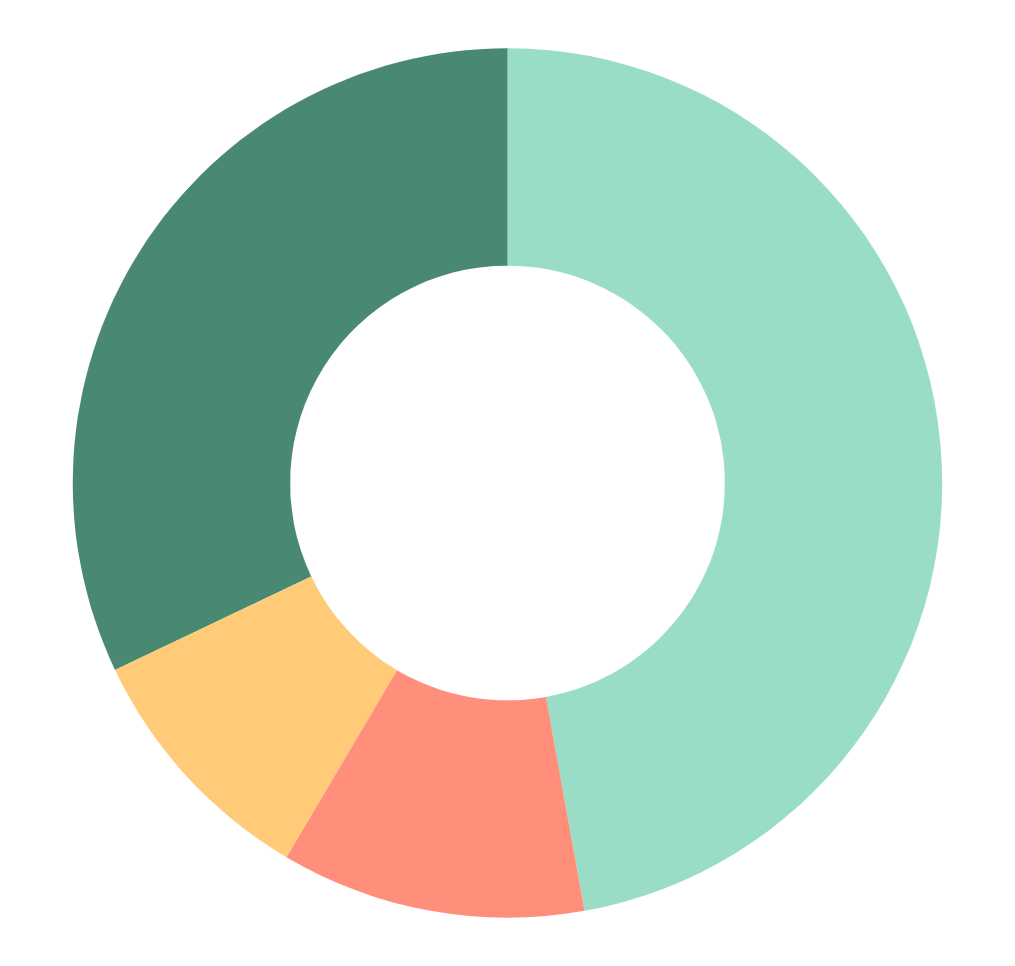 Mercury is the closest planet to the Sun
Venus has a beautiful name, but it’s hot
10%
10%
Despite being red, Mars is a cold place
Neptune is the farthest planet from the Sun
If you want to modify this graph, click on it, follow the link, change the data and replace it
4,498,300,000
Big numbers catch your audience’s attention
OUR GROWTH
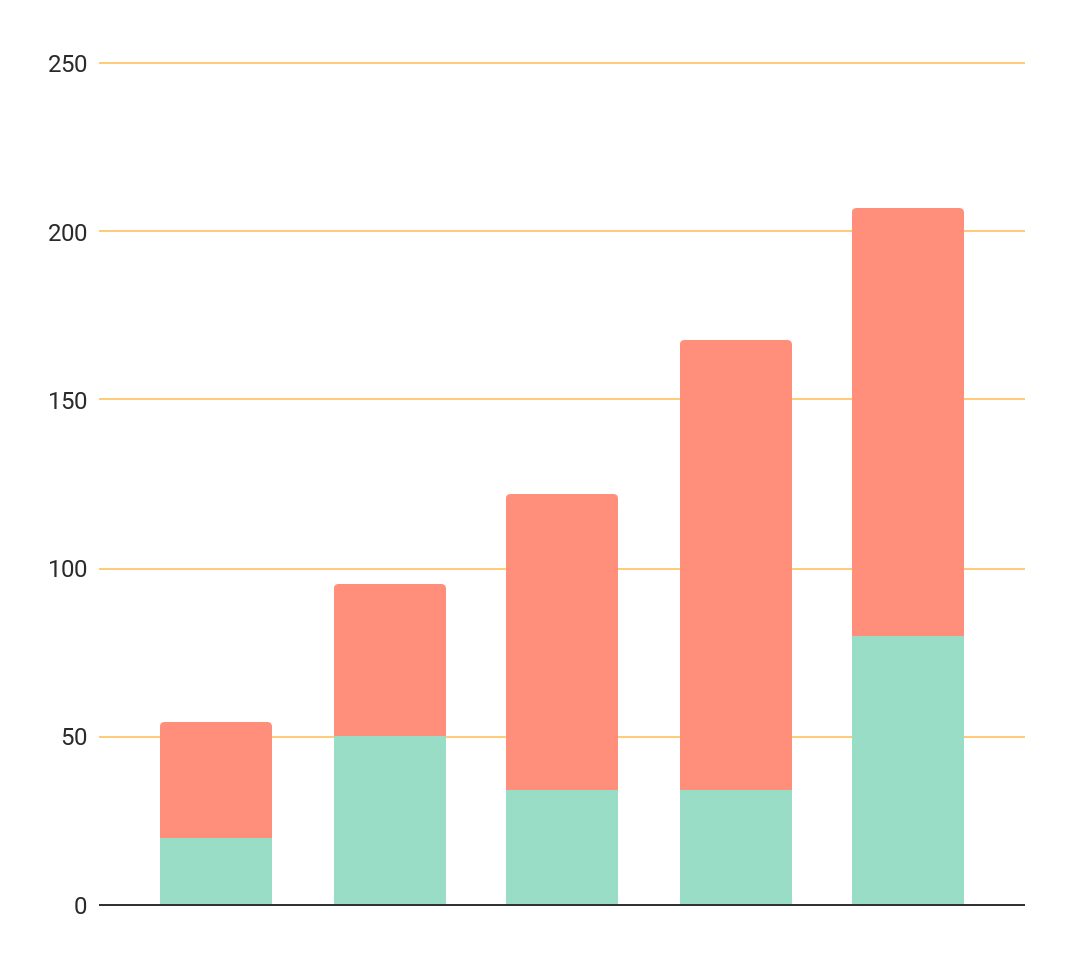 +70%
Mars
Despite being red, Mars is actually a cold place
+40%
Saturn
Saturn is composed of hydrogen and helium
If you want to modify this graph, click on it, follow the link, change the data and replace it with a new one
OUR GROWTH
FUTURE PROJECTS
Venus
01
Venus has a beautiful name, but it’s hot
Mars
02
Despite being red, Mars is actually a cold place
Jupiter
03
It’s the biggest planet in the Solar System
Neptune
04
Neptune is the farthest planet from the Sun
SNEAK PEEK
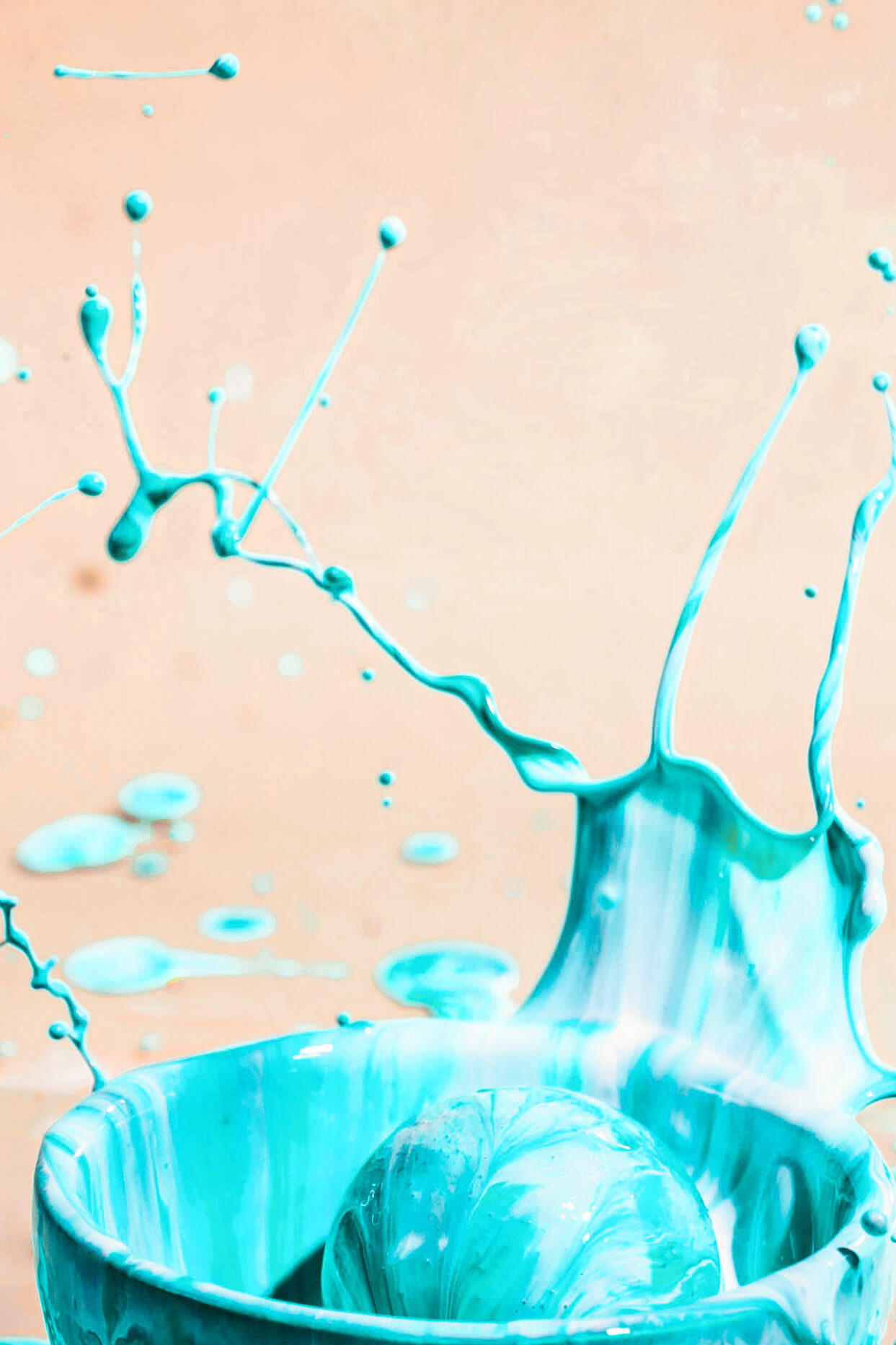 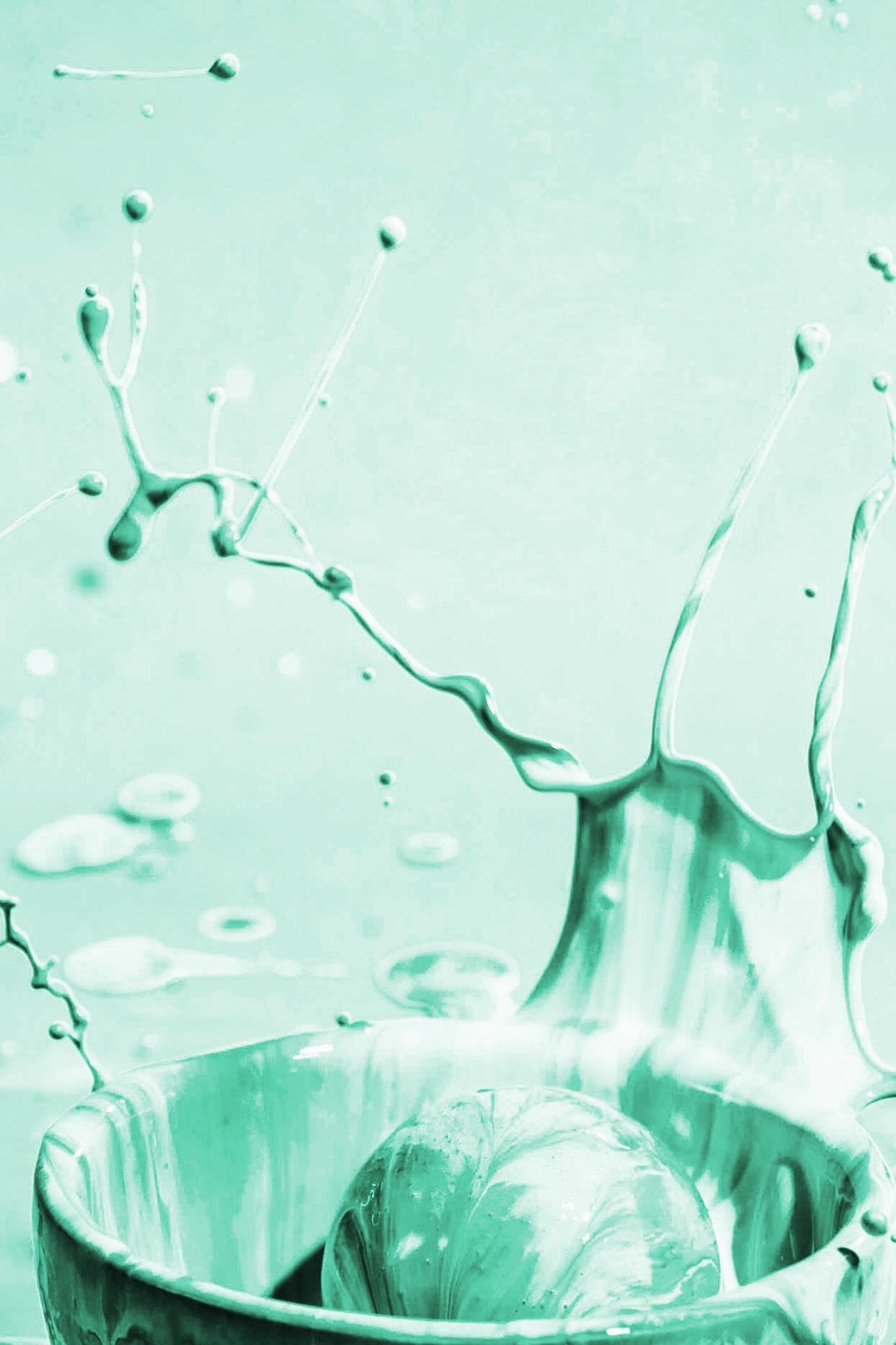 You can replace the image on the screen with your own work. Just delete this one and add yours
AWARDS
Venus
Venus has a beautiful name, but it’s hot
Mercury
Mercury is the closest planet to the Sun
Mars
Despite being red, Mars is a cold place
CUSTOMER TESTIMONIALS
“
“
“
Mercury is the closest planet to the Sun and the smallest one in the Solar System
Venus has a beautiful name and is the second planet from the Sun. It’s terribly hot
Despite being red, Mars is actually a cold place. The planet is full of iron oxide dust
—Curtis Calhoun
—Lane Jordan
—Tori Marquez
OUR TEAM
Zoe Tillman
Charles Murray
Supervisor
Manager
You can replace the  image on the screen with your own
You can replace the  image on the screen with your own
THANKS
Do you have any questions?

addyouremail@freepik.com 
+91  620 421 838 
yourcompany.com
Please keep this slide for attribution
ALTERNATIVE CONTENTS
ALTERNATIVE CONTENTS
RESOURCES
Did you like the resources on this template? Get them for free at our other websites.

Vectors

Hand drawn abstract pattern collection
Hand drawn variety of medieval weapons
Hand drawn dinosaur collection
Hand drawn ancient egypt composition
Hand drawn egyptian hieroglyphics background
Hand drawn dinosaur collection
Collection of spartan helmets
Egyptian hieroglyphics background with flat design
Photos

High angle blue and white paint mixture
Abstract background with green paint splash
Instructions for use
In order to use this template, you must credit Slidesgo by keeping the Thanks slide.
You are allowed to:
- Modify this template.
- Use it for both personal and commercial projects.
You are not allowed to:
- Sublicense, sell or rent any of Slidesgo Content (or a modified version of Slidesgo Content).
- Distribute Slidesgo Content unless it has been expressly authorized by Slidesgo.
- Include Slidesgo Content in an online or offline database or file.
- Offer Slidesgo templates (or modified versions of Slidesgo templates) for download.
- Acquire the copyright of Slidesgo Content.
For more information about editing slides, please read our FAQs or visit Slidesgo School:
https://slidesgo.com/faqs and https://slidesgo.com/slidesgo-school
Fonts & colors used
This presentation has been made using the following fonts:
Hammersmith One
(https://fonts.google.com/specimen/Hammersmith+One)

Oxygen
(https://fonts.google.com/specimen/Oxygen)
#ff8e7b
#ffcb78
#99ddc6
#498972
#fffbe9
Use our editable graphic resources...
You can easily resize these resources without losing quality. To change the color, just ungroup the resource and click on the object you want to change. Then, click on the paint bucket and select the color you want. Group the resource again when you’re done.
FEBRUARY
JANUARY
MARCH
APRIL
PHASE 1
Task 1
FEBRUARY
MARCH
APRIL
MAY
JUNE
JANUARY
Task 2
PHASE 1
Task 1
Task 2
PHASE 2
Task 1
Task 2
...and our sets of editable icons
You can resize these icons without losing quality.
You can change the stroke and fill color; just select the icon and click on the paint bucket/pen.
In Google Slides, you can also use Flaticon’s extension, allowing you to customize and add even more icons.
Educational Icons
Medical Icons
Business Icons
Teamwork Icons
Help & Support Icons
Avatar Icons
Creative Process Icons
Performing Arts Icons
Nature Icons
SEO & Marketing Icons
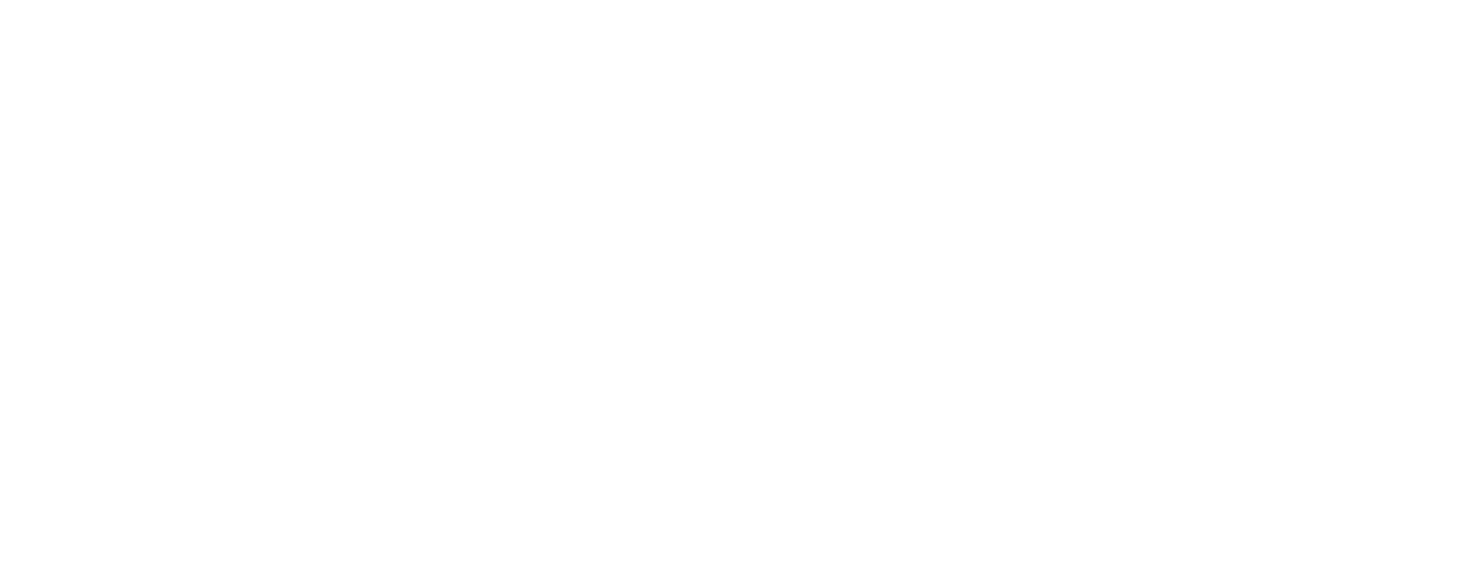